Floating Point Arithmetic
“Two things are infinite: the universe and human stupidity; and I'm not sure about the universe.” 
― Albert Einstein
MIPS FPU
Single Precision Format
S		1 sign bit
E		8 bits biased 127
F		23 bit significand (normalized)
		32 bits

				32 bit SEF FPS
SEEEEEEE EFFFFFFF FFFFFFFF FFFFFFFF
Single PrecisionRepresentation in IEEE FPS
32 bit SEF
SEEEEEEE EFFFFFFF FFFFFFFF FFFFFFFF
S - sign, 0=positive, 1=negative
E - exponent, biased 127
F - fraction, normalized with hidden bit
Representation in IEEE FPSshowing the hidden bit
32 bit SEF
SEEEEEEE E(1)FFFFFFF FFFFFFFF FFFFFFFF

- because the fraction is normalized
	the hidden bit is always 1
Double Precision Format
S		1 sign bit
E		11 bits biased 1023
F		52 bit significand (normalized)
		64 bits
64 bit SEF
SEEEEEEE EEEEFFFF FFFFFFFF FFFFFFFF
FFFFFFFF FFFFFFFF FFFFFFFF FFFFFFFF
Addition and Subtraction
Align radix points
adjust the fraction and exponent of the number with the smaller exponent
Add or subtract the mantissas
Normalize the result
Scientific Notation Examples 
1.5 x 102 + 2.0 x 101 = ?
5.5 x 102 + 6.5 x 102  = ?
Example 1
1.5 x 102 + 2.0 x 101
	
	1.5   x 102
+	0.20 x 102
	1.70 x 102
OR
	170
1.5 x 102 + 2.0 x 101

1.0010110  x 27
1.0100 x 24
adjust 
0.0010100 x 27 	
So
1.0010110 x 27
0.0010100 x 27
1.0101010 x 27
		170
Shift to line up radix points
Example 2
5.5 x 102 + 6.5 x 102

	5.5  x 102
	6.5  x 102
       12.00 x 102
         1.20 x 103


	120010
5.5 x 102 + 6.5 x 102

	1.000100110 x 29
	1.010001010 x 29
       10.010110000 x 29
	1.0010110000 x 210


	120010
Shift right once to normalize
Shift right once to normalize
Multiplication
Do unsigned multiplication on mantissas
Add the (biased) exponents 
Normalize the result
Set the sign bit of the result
XOR or the sign bits

Example (1.25 x 102) x (2.0 x 101)
Division
Do unsigned division on mantissas
Subtract (biased) exponent of divisor from (biased) exponent of dividend
Normalize the result
Set the sign bit of the result
XOR of sign bits
Undesirable effects of Rounding
Errors accumulate over time

Operations performed in a different order may give a different result

Infeasible to do an exact comparison of two floating point numbers
Overflow and Underflow
overflow - the number is too large..
the biased exponent is too large to fit in 8 bits
			i.e. > 1111 1110	> 127

underflow - the number is too small
the biased exponent is too small to fit in 8 bits
			i.e. < 000 0001		< -126
Cos(x)
Can be calculated using a Taylor Series.
Cos(x) = 1 – x2/2! + x4/4! - x6/6! + x8/8!
We sum up the series until we get a low error between successive terms.
Thus Cos(x) and Cos(x)+next_term must be sufficiently small.
Less then an error Threshold value
Typically 0.00000001
Cos(x)Algorithm
Enter an Angle in degrees and convert to radian measure.
Cos(x)old = 0;
Cos(x)new=1;
      while (|Cos(x)old-Cos(x)new| > Threshold) Do
	Cos(x)old = Cos(x)new
	Cos(x)new= Cos(x)old + Next_Term
Cos(x)
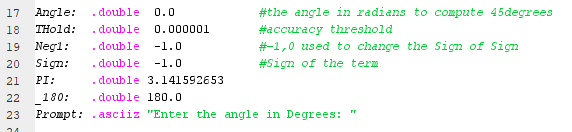 Degrees to Radians
	AngleR = AngleD*Pi / 180.
Basic Values are defined and initialized as memory variables
Cos(x)
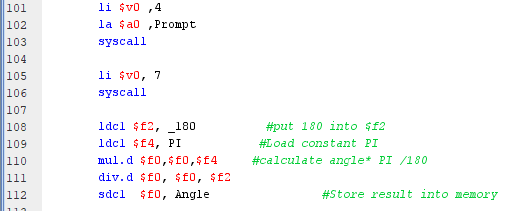 Load Pi and 180 into FP registers, these are doubles.
After conversion to radian measure, and Angle is stored back into memory.
Cos(x)
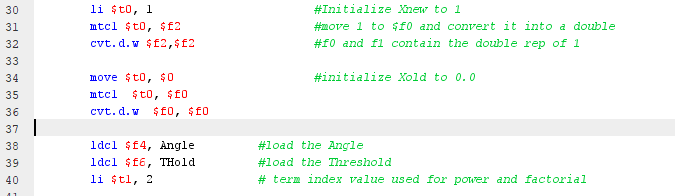 Cos(x)old and Cos(x)new are represented by FP registers $f0 and $f2.
These are loaded by moving integer from a T register to an FP register and then converting to FPS.
Angle and Threshold are loaded from memory.
T1 will be used to define the power and factorial values for each term, initialize to 2.
Cos(x)
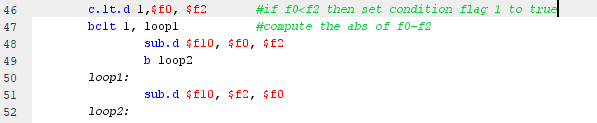 MIPS contains 8 condition flags for branching. 
To test abs( … ) we need to check if f0 < f2 or visa versa
c.lt.d tests, if true will set condition flag 1 to true.
belt 1, loop1   tests this flag and branches accordingly
Cos(x)
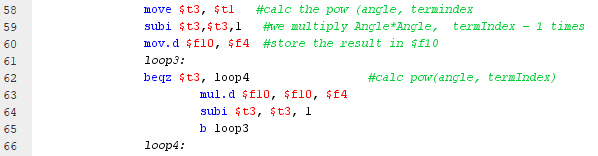 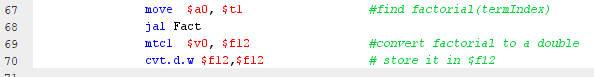 Calculate pow(Angle,T1)
Run a loop to multiply Angle*Angle

Use the factorial function from lab 8 and convert the result to a double.
Cos(x)
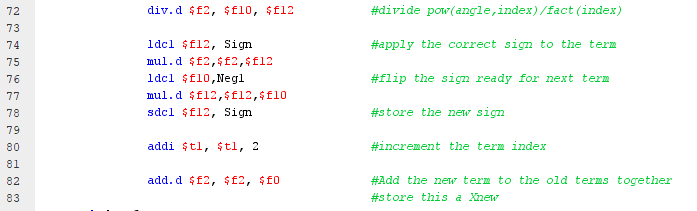 Divide pow(Angle,t1)/Fact(t1) creating the new term.

Sign alternates, after multiplying the term by the sign, we multiply the sign by -1 and store it back to memory.

Increment t1 by 2, which aligns with the next term

Create Cos(x) new by adding in Cos(x) old to the new term.
End